ΜΑΘΗΜΑΤΙΚΑ 1
(ΕΥΑΓΓΕΛΟΣ ΜΕΛΛΑΣ)
Μάθημα 29-10-2020
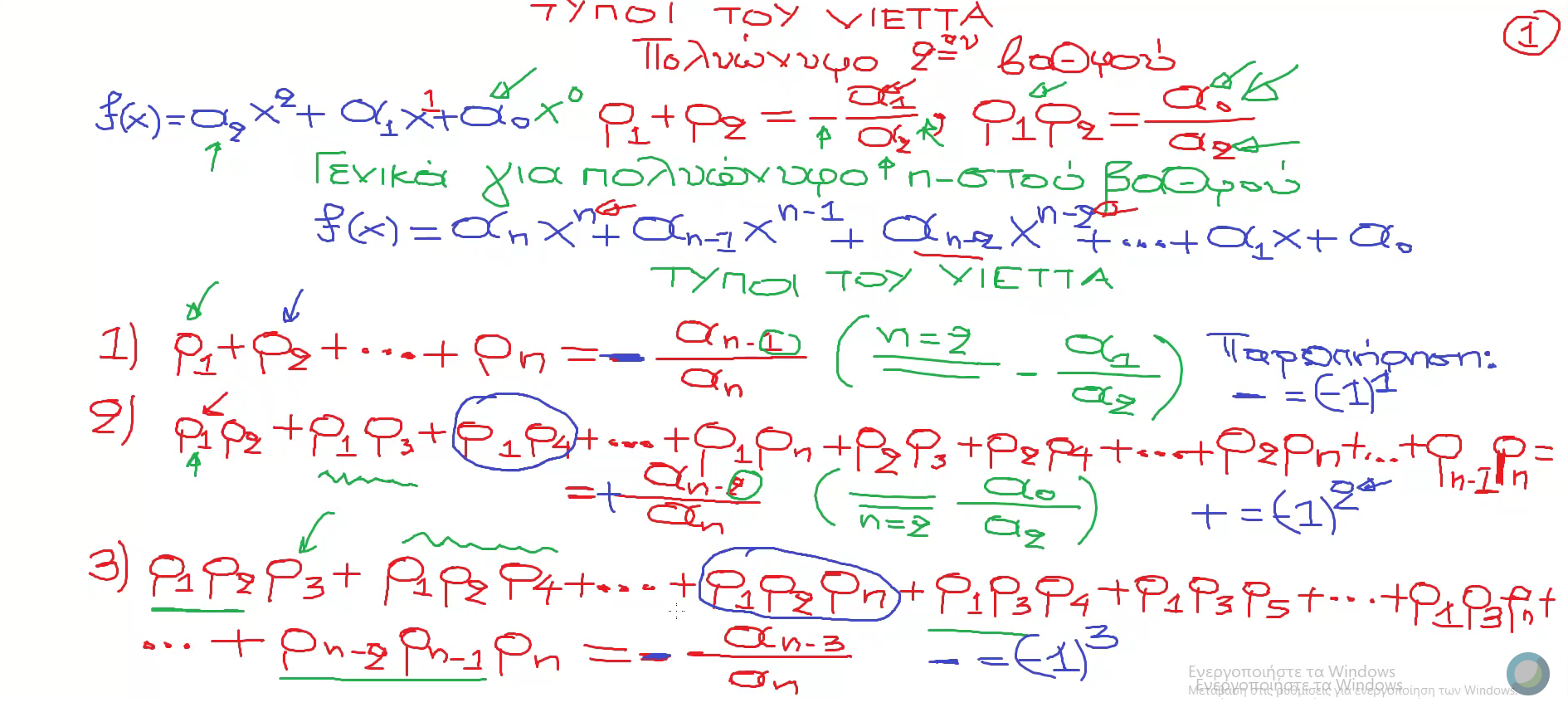 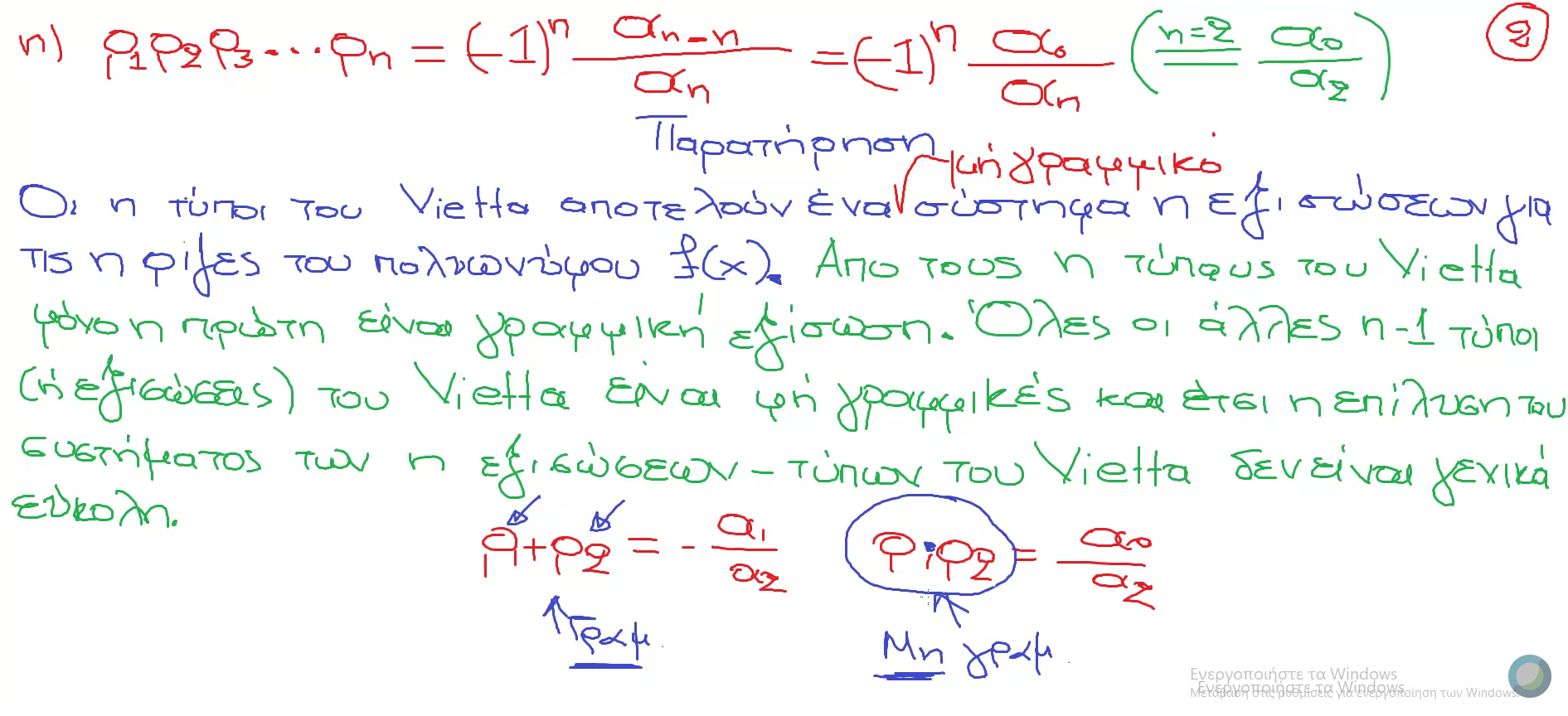 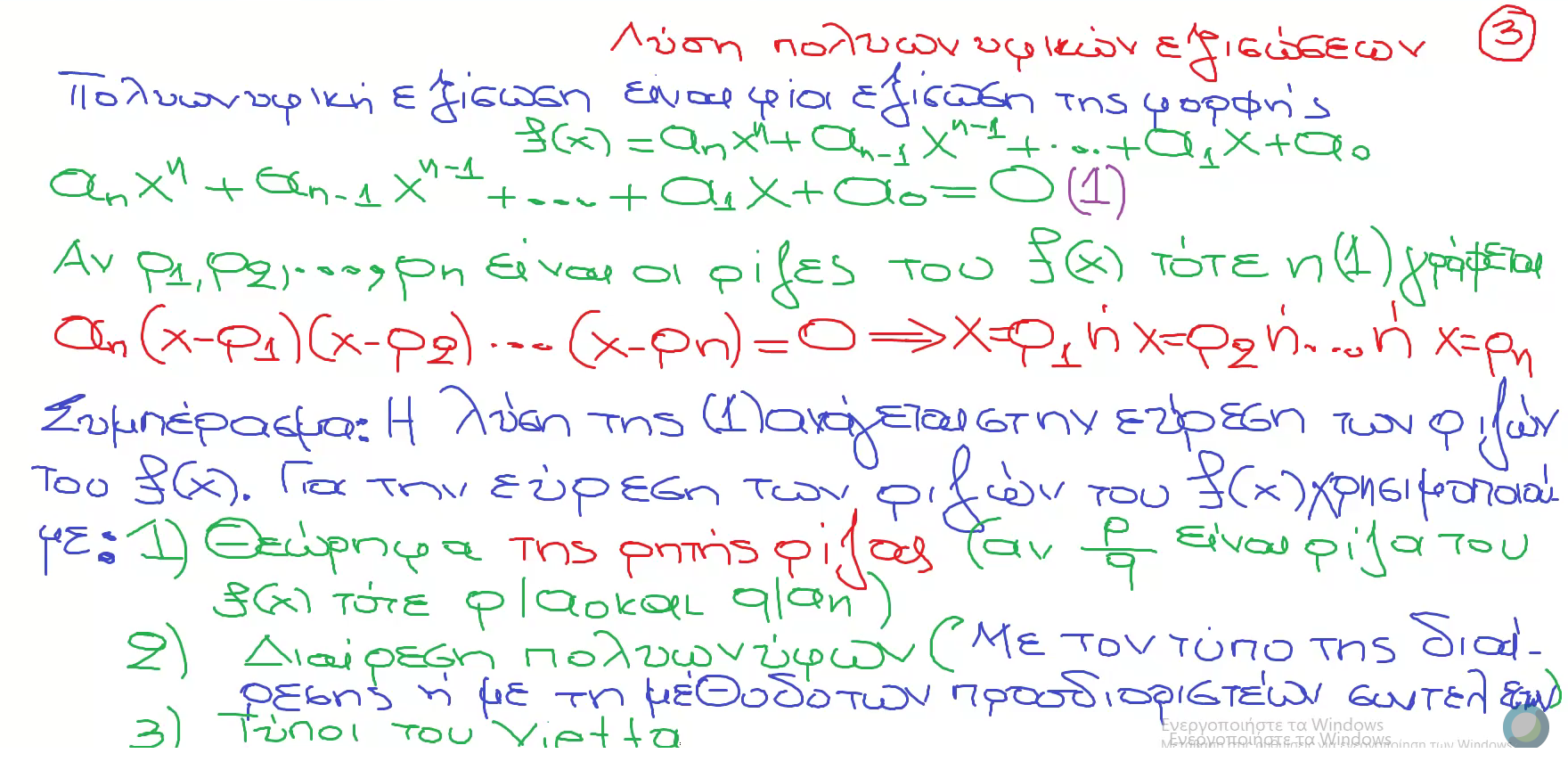 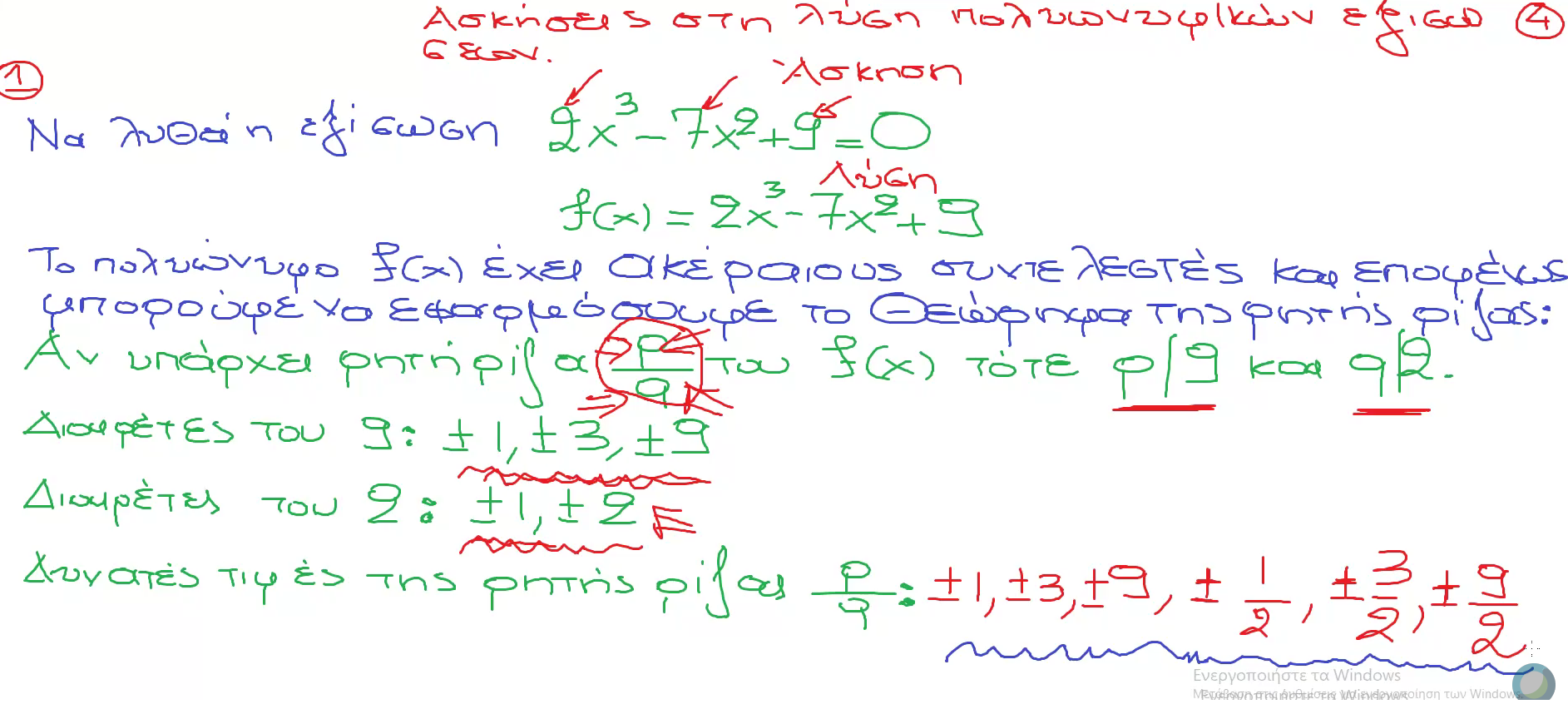 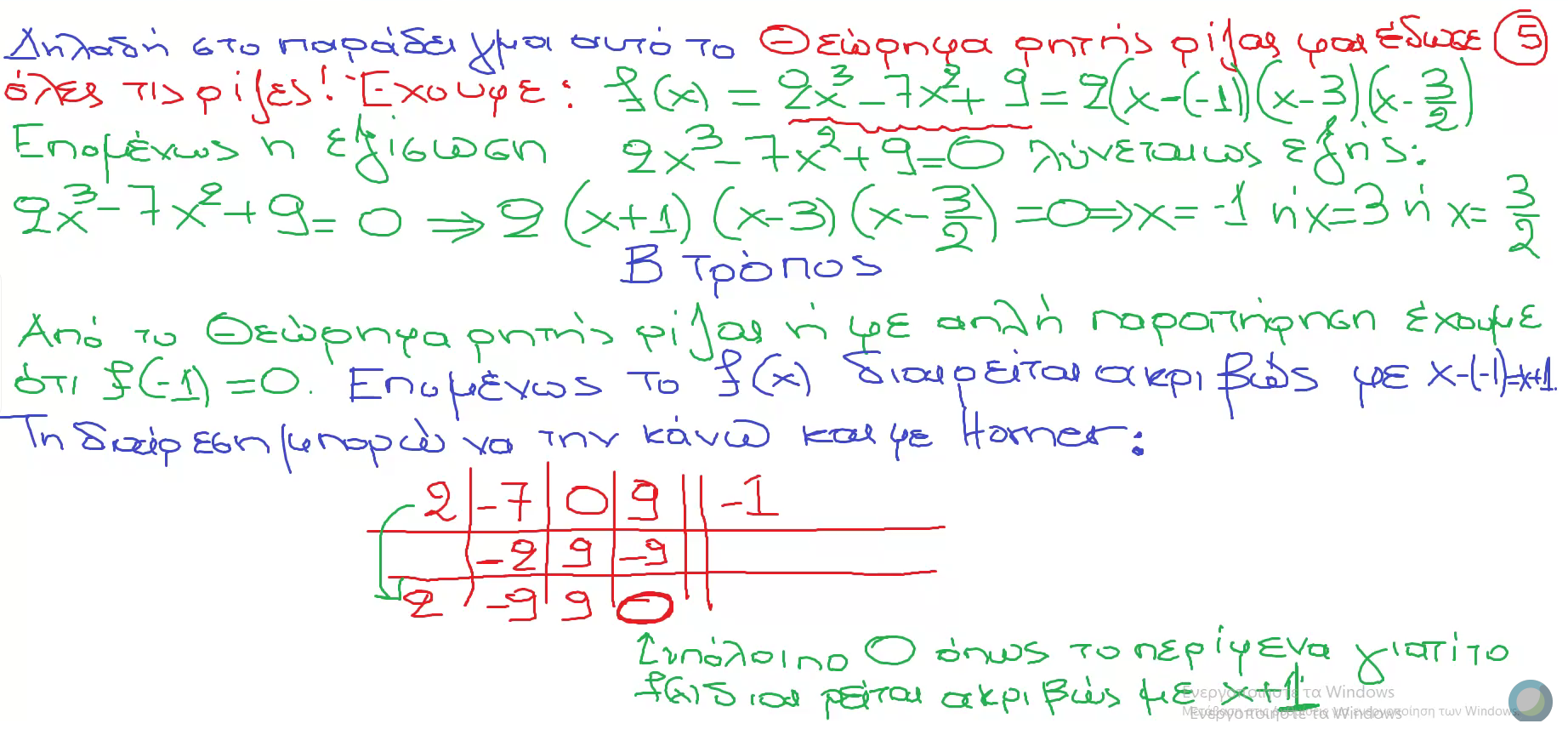 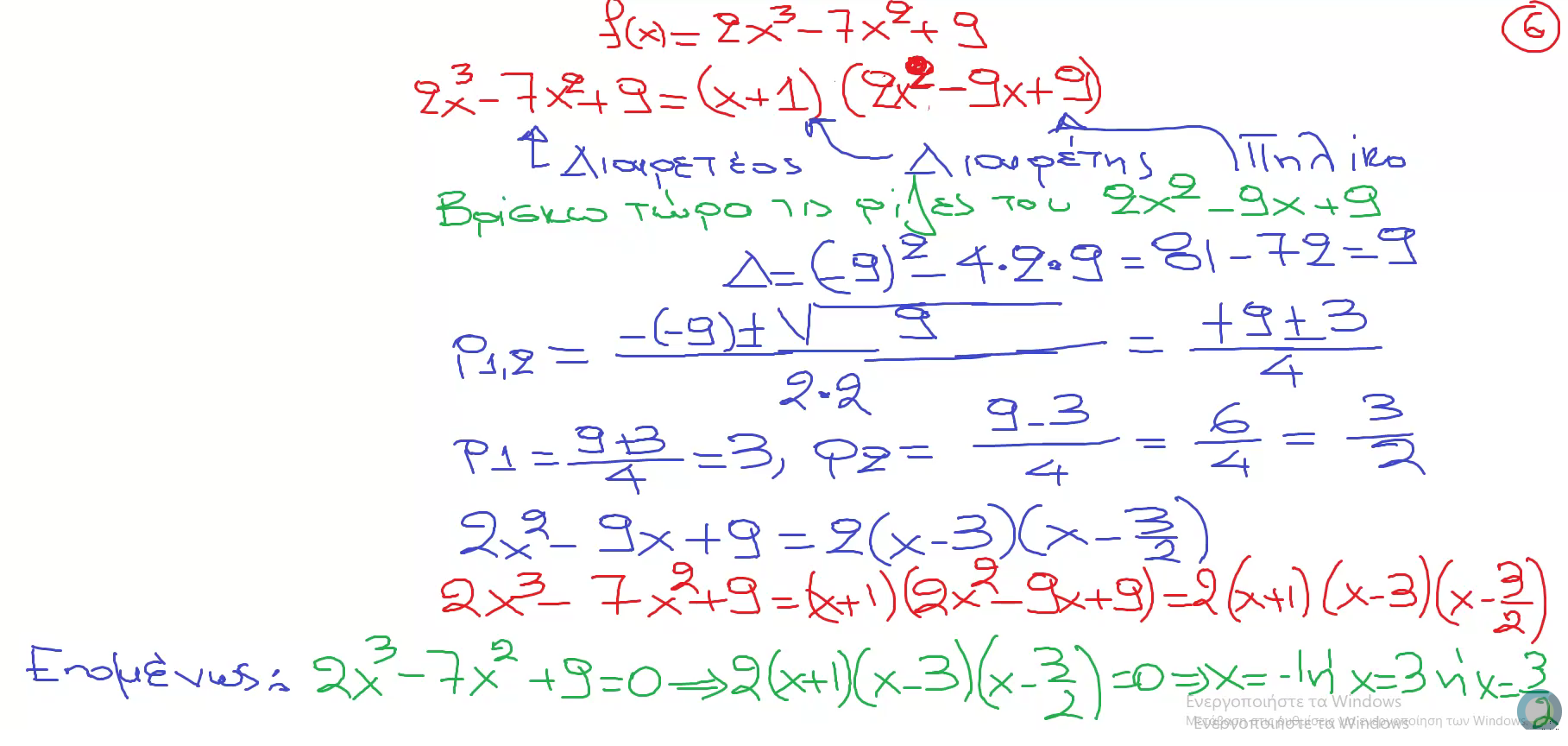 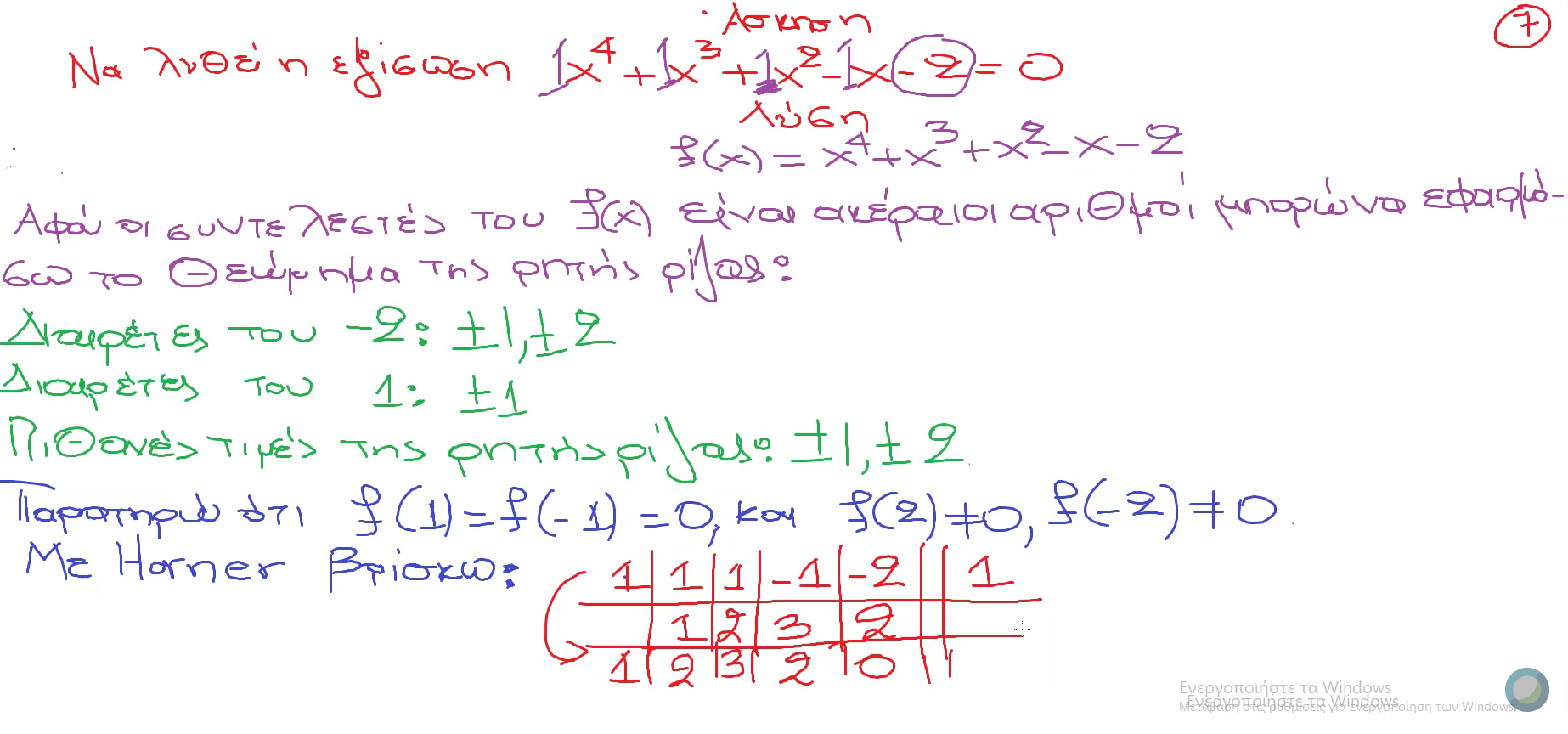 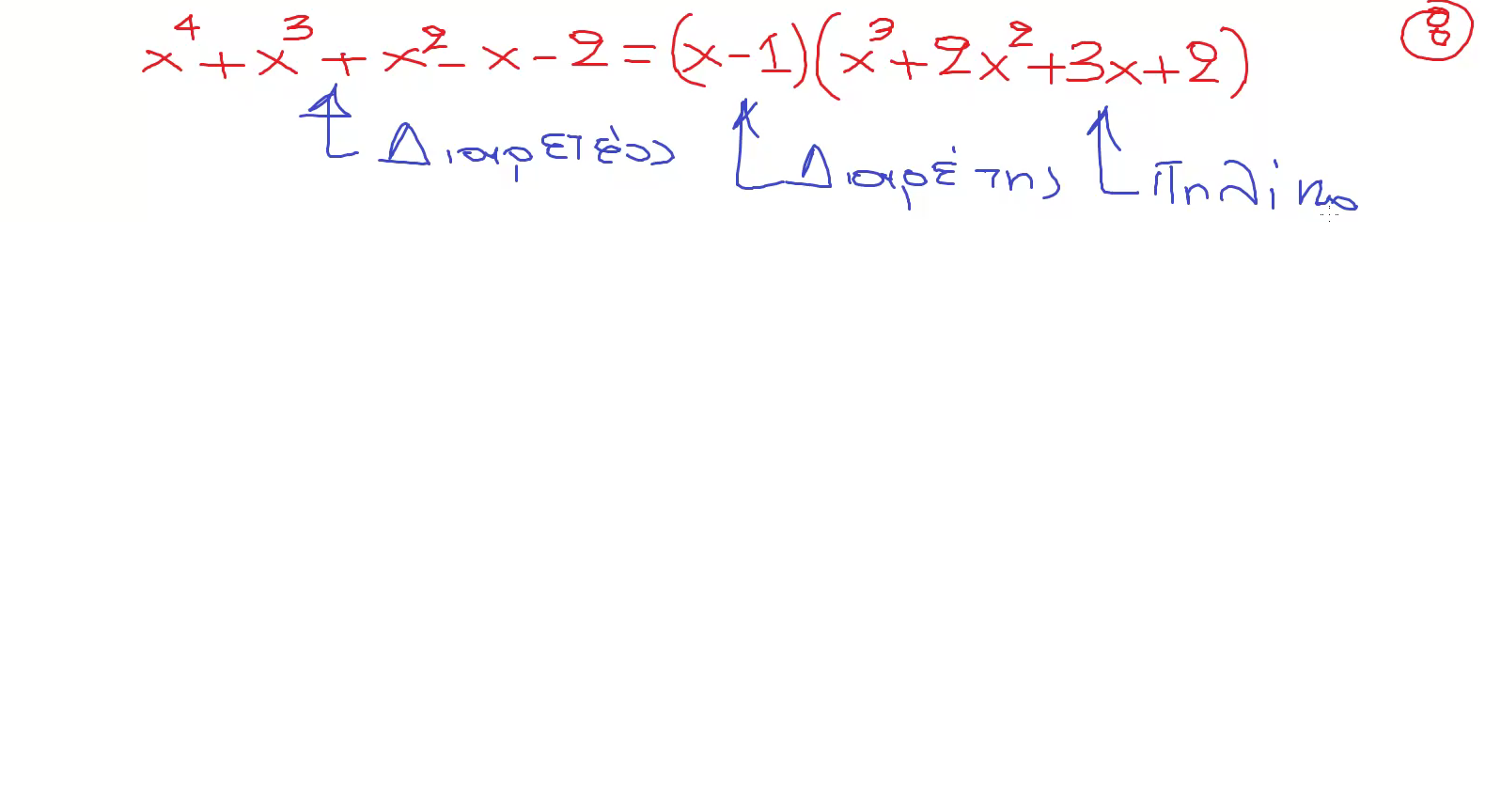